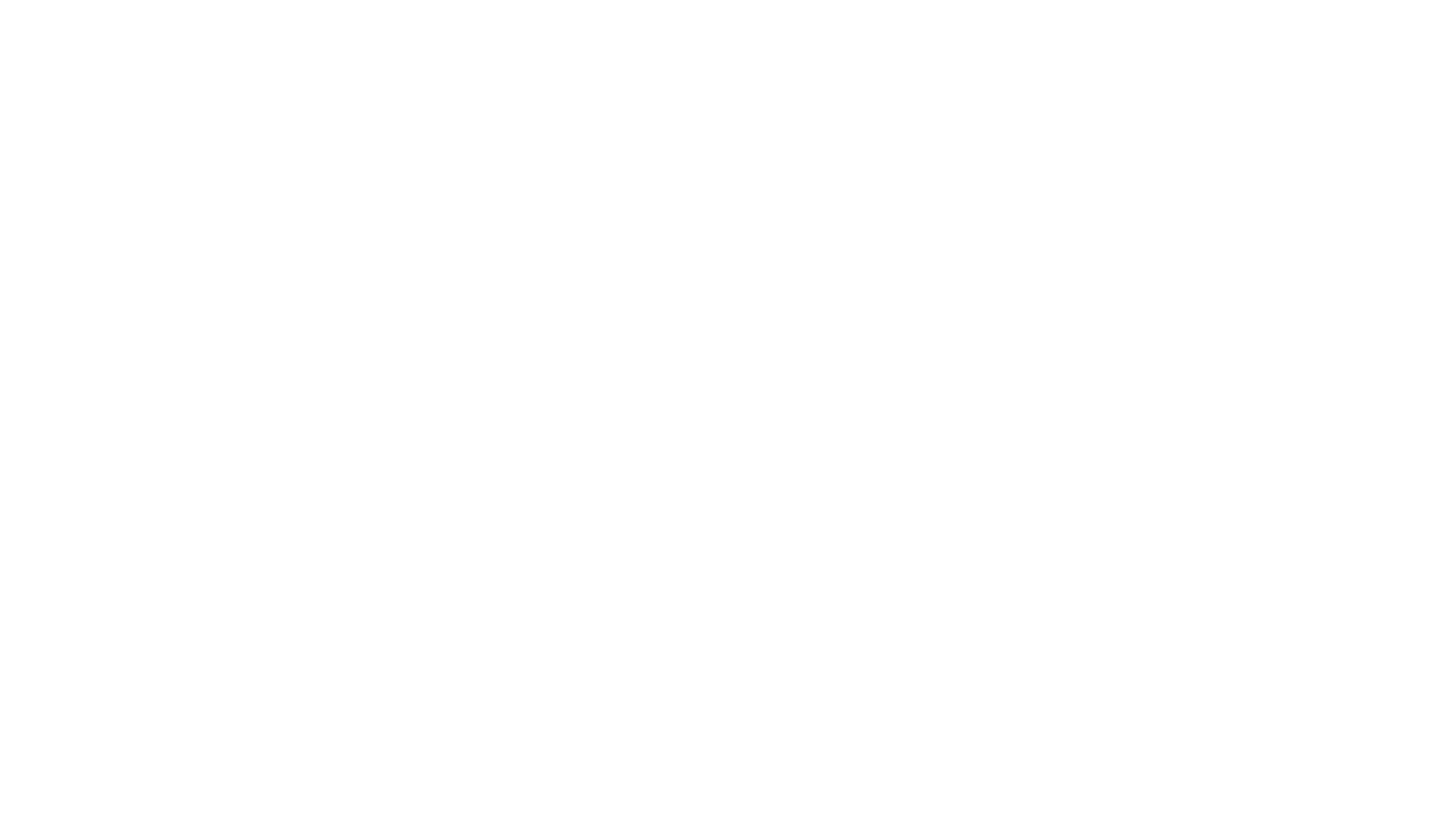 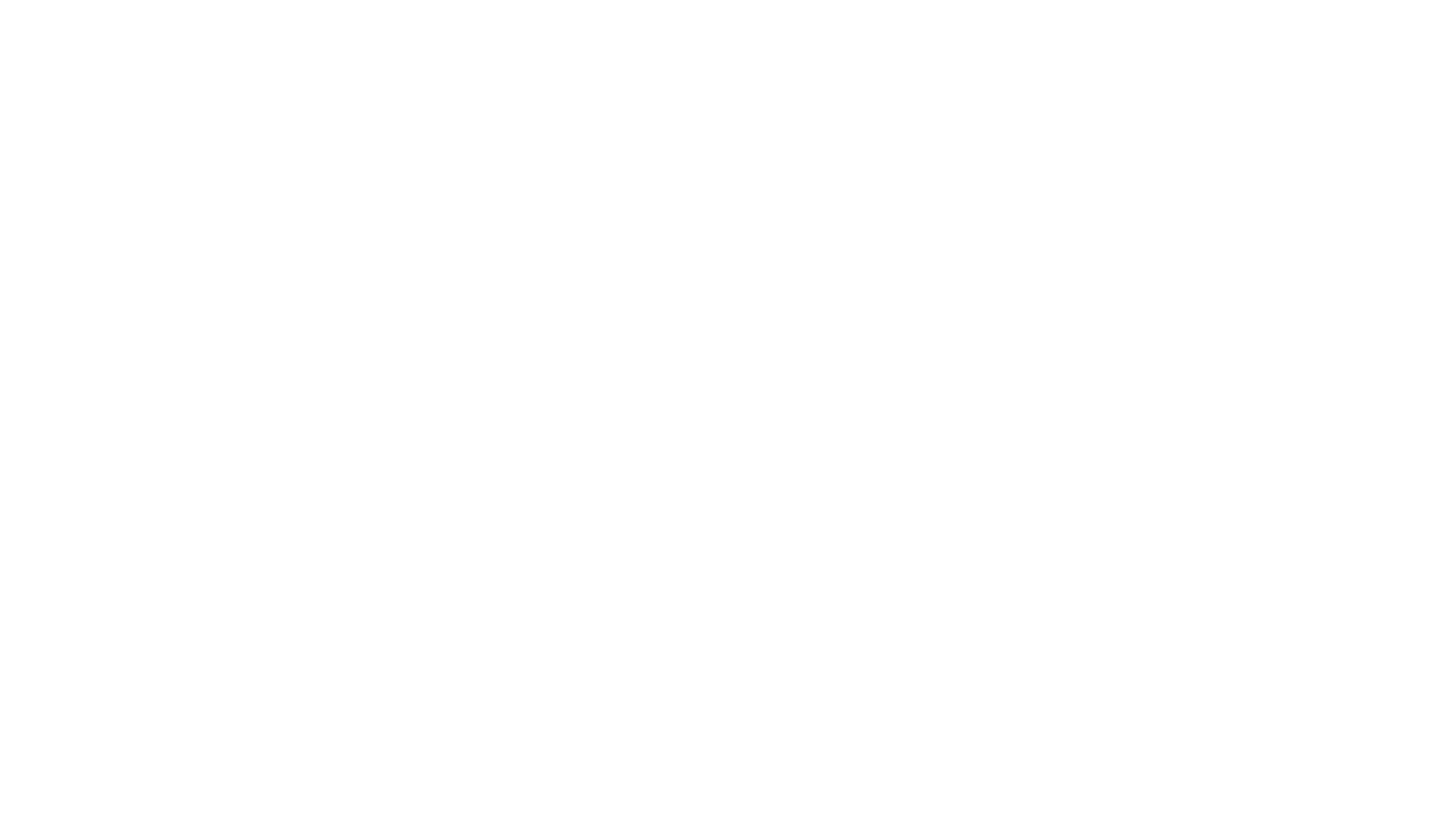 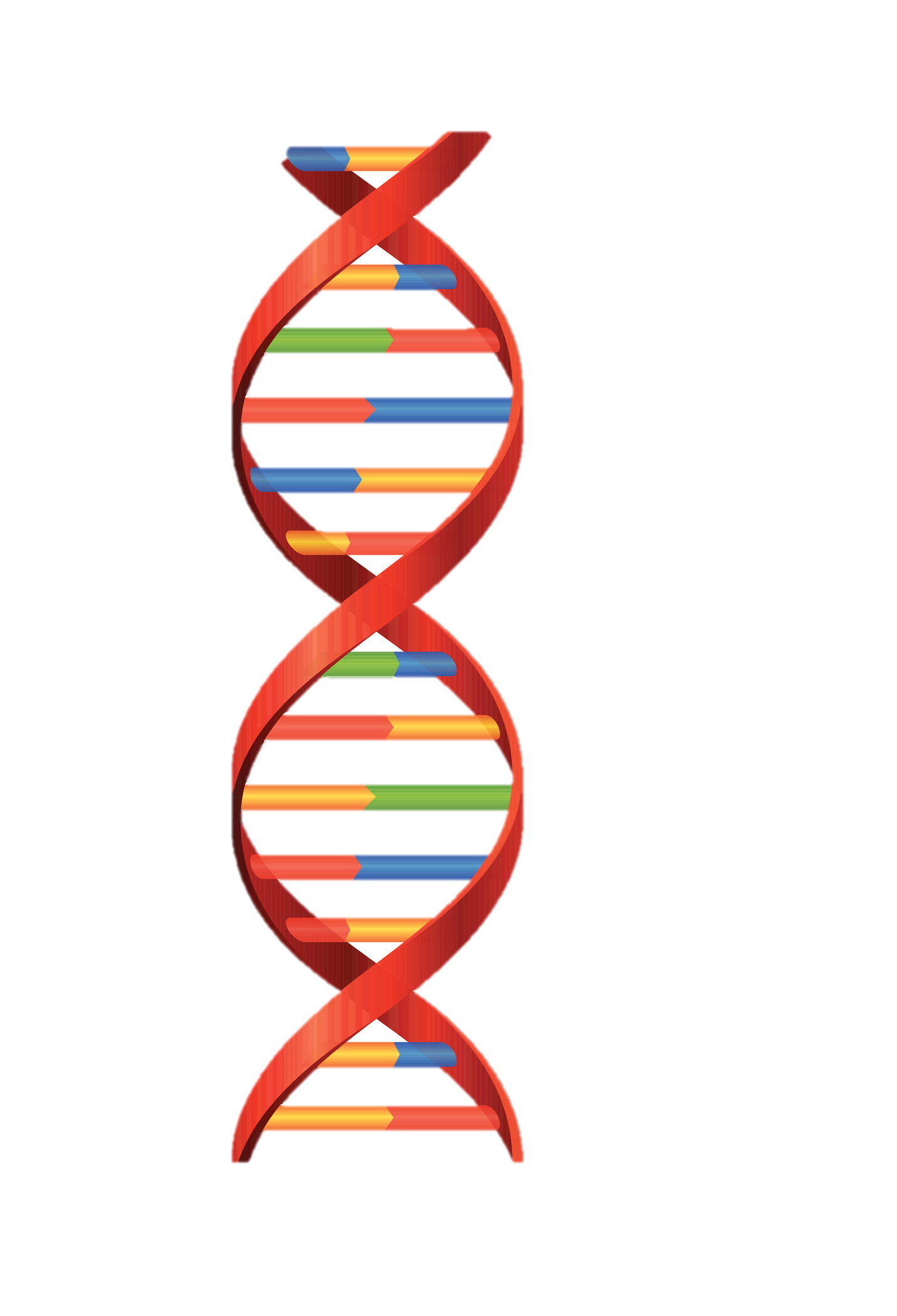 Utilizing Your Autosomal DNA to its Fullest Potential
Finding Cousins
Breaking Down Brickwalls
How do I download my raw DNA?  

Different companies have different processes.  Just google your company and find the instructions.  
https://support.ancestry.com/s/article/Requesting-a-Download-of-Your-Account-Data
https://customercare.23andme.com/hc/en-us/articles/212196868-Accessing-Your-Raw-Genetic-Data
https://faq.myheritage.com/en/article/how-do-i-download-my-raw-dna-data-file-from-myheritage
https://learn.familytreedna.com/autosomal-ancestry/universal-dna-matching/may-download-family-finder-raw-data/
Now What Do I Do with the Raw DNA?
Upload to:
My Heritage
Gedmatch,
FtDNA,
All are free, but a one-time small fee if you want to use the tools.
How Do I Use DNA Shared Matches?
Shared Matches           & Through Lines
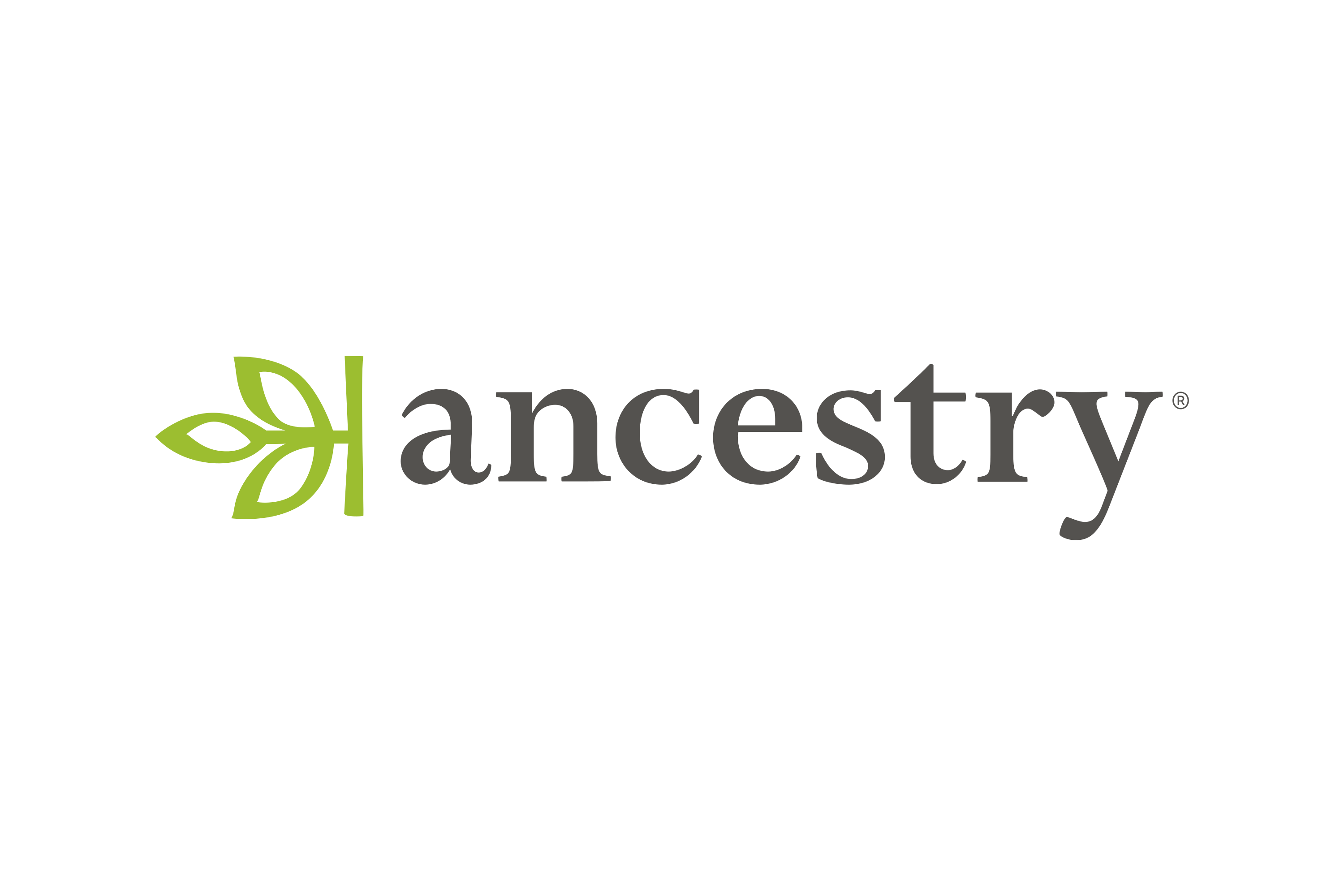 Shared DNA Matches            & Theory of Family Relativity
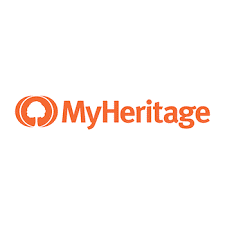 Paternal or Maternal   
& In Common/Not in Common
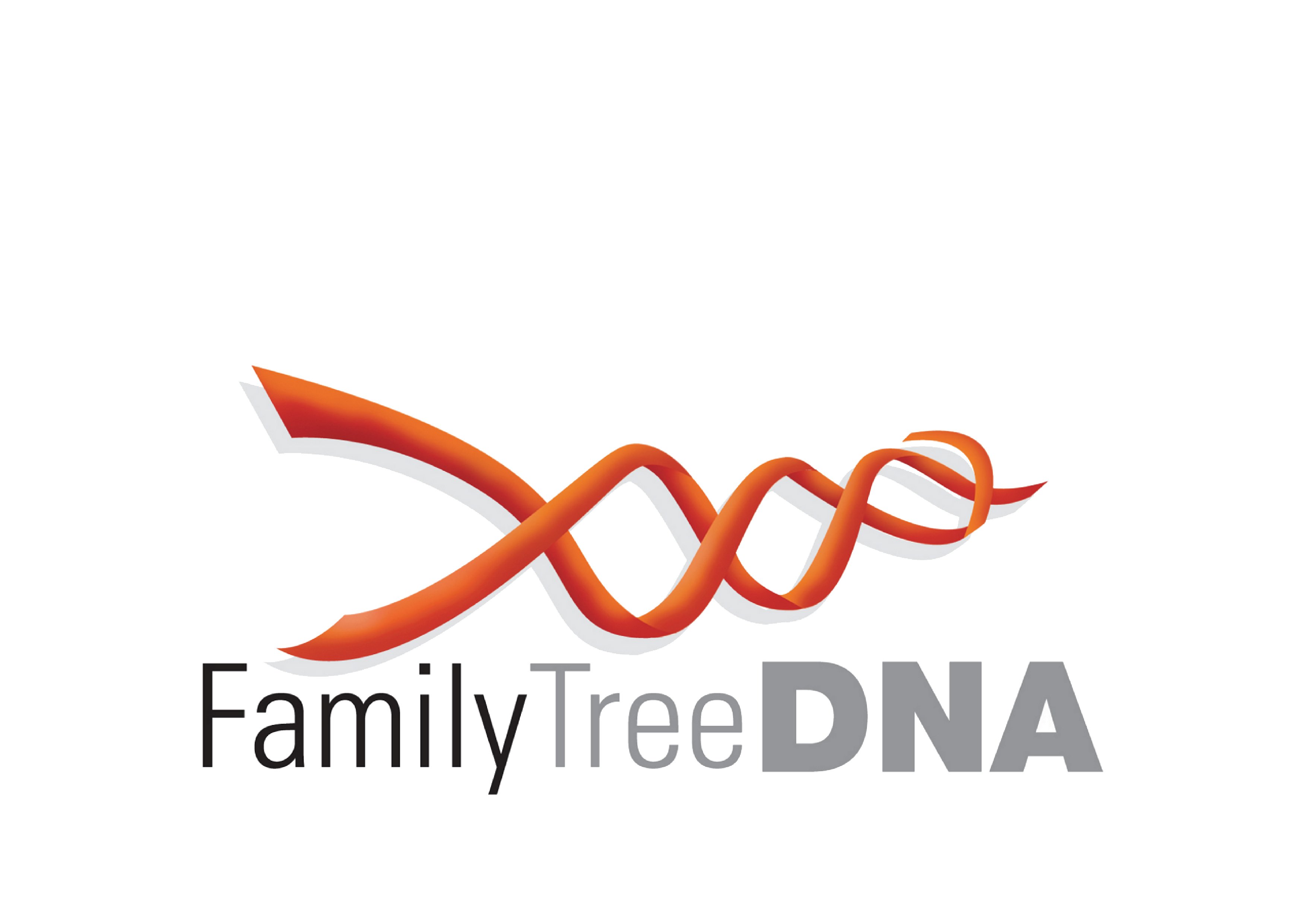 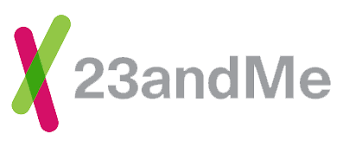 Find Relatives in Common                              & Family Tree
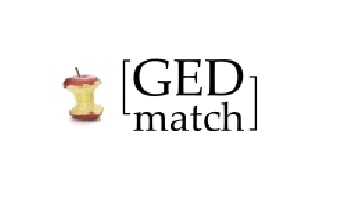 One to Many or One to One
Other Online Tools…
Family Search
Wiki Tree
YouTube videos
Website help videos
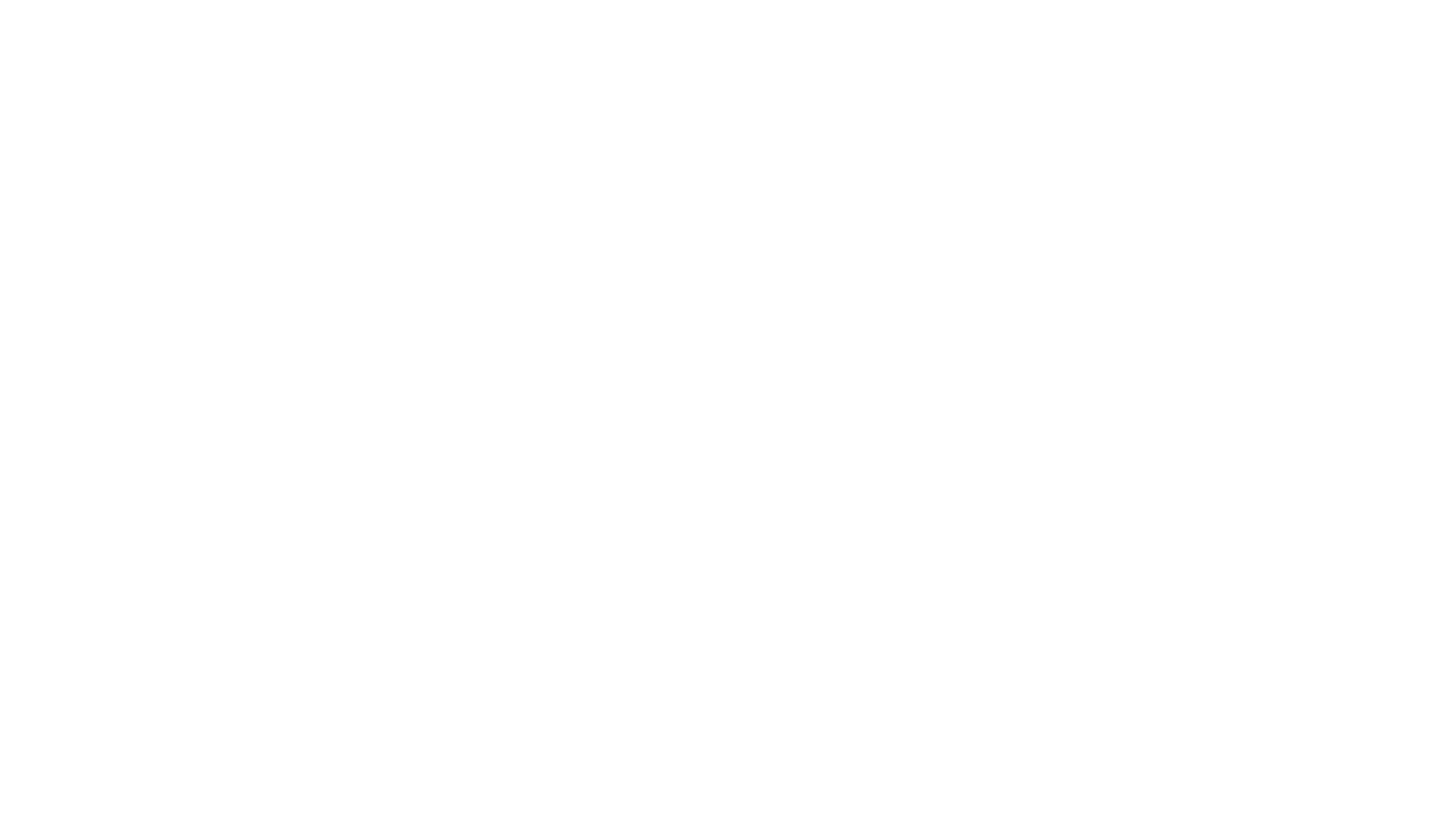 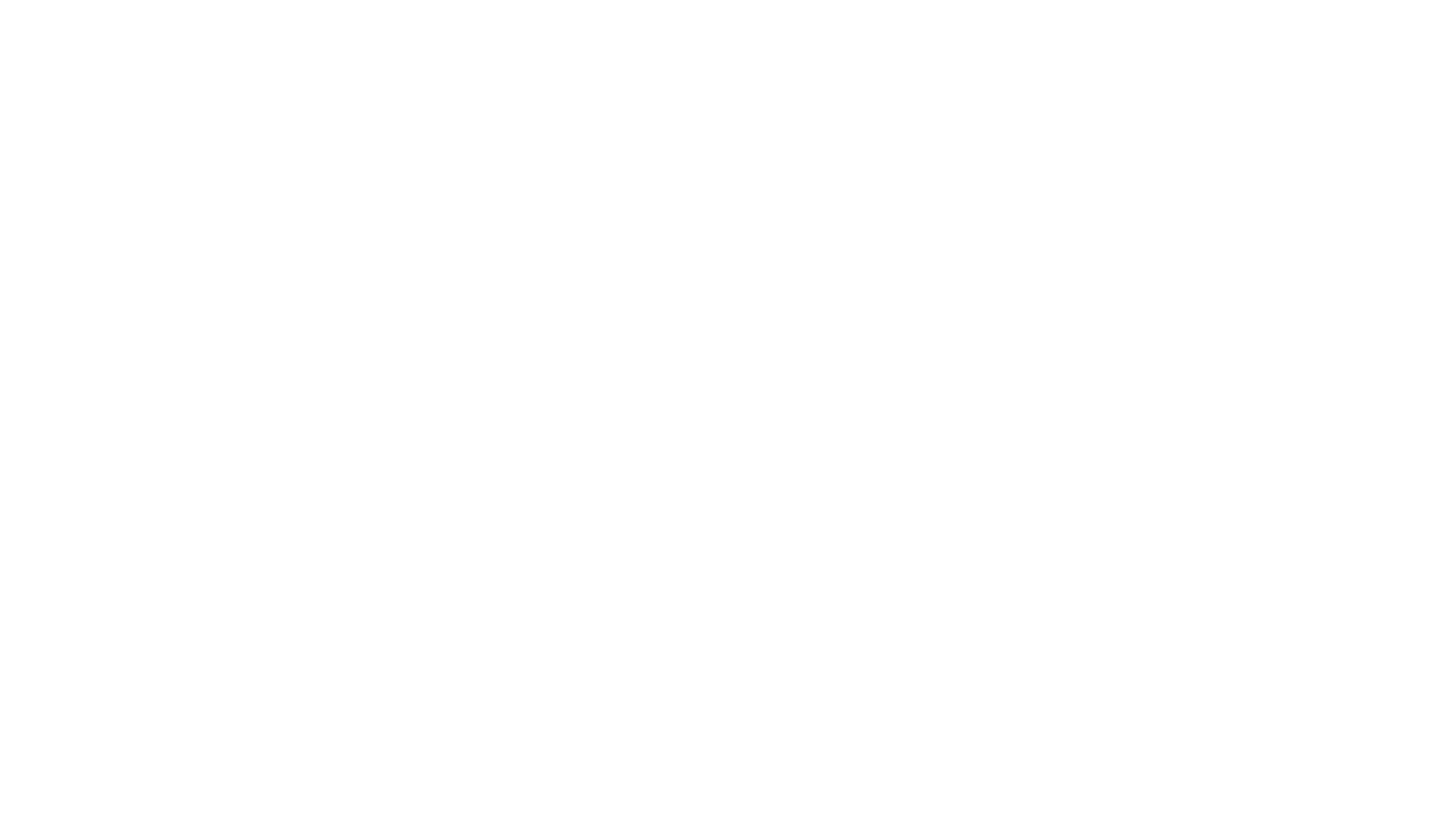 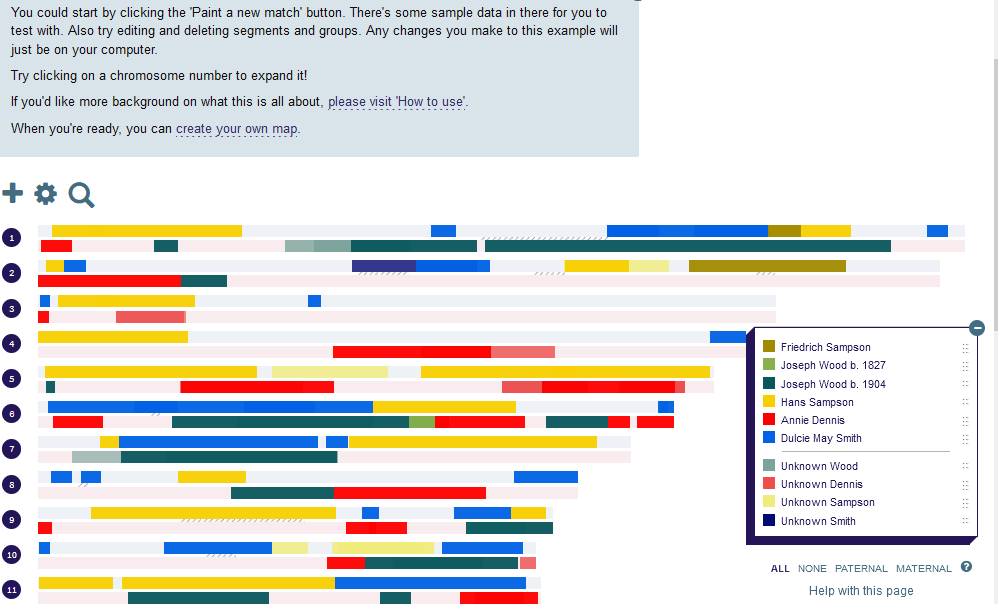 DNA Painter
WATO?
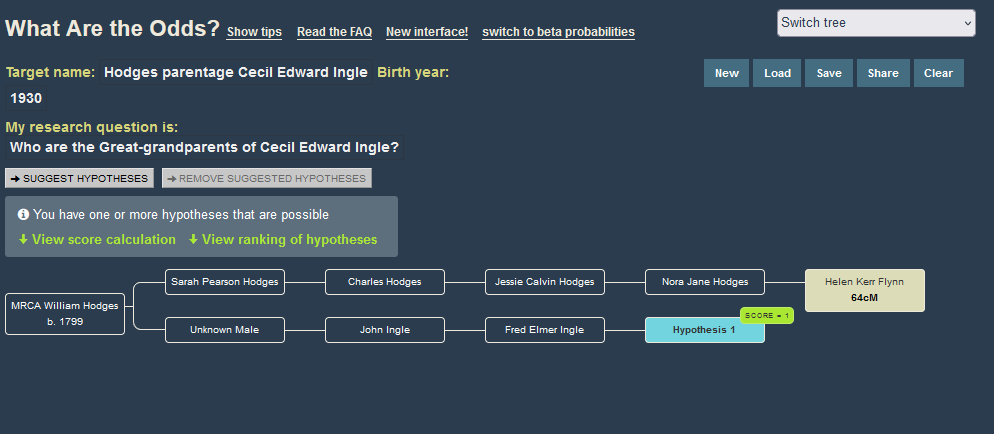 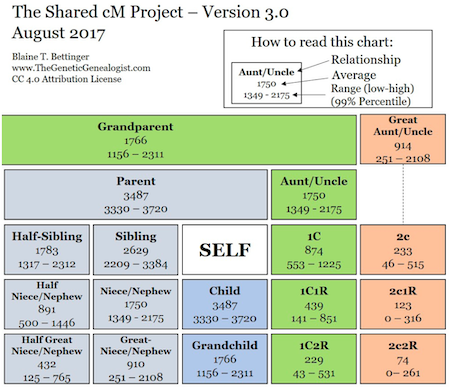 Shared Centimorgan Project
Chromosome Browser
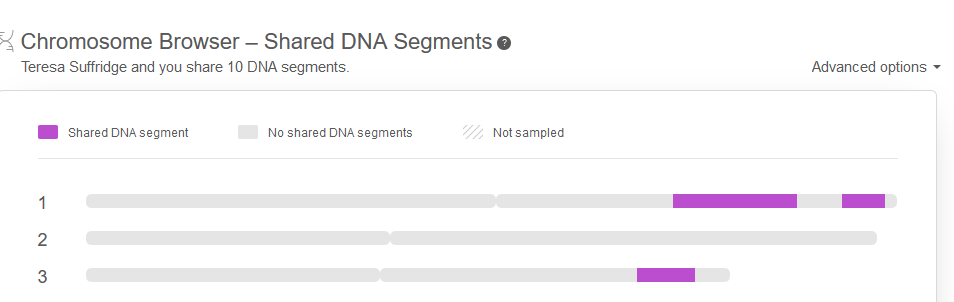 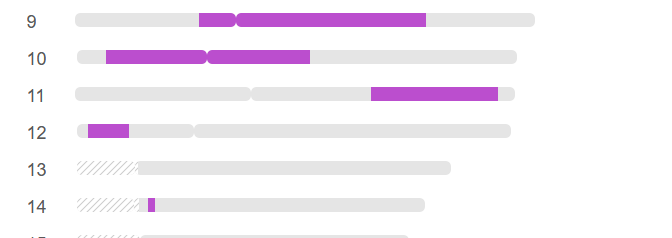 Chromosome Maps
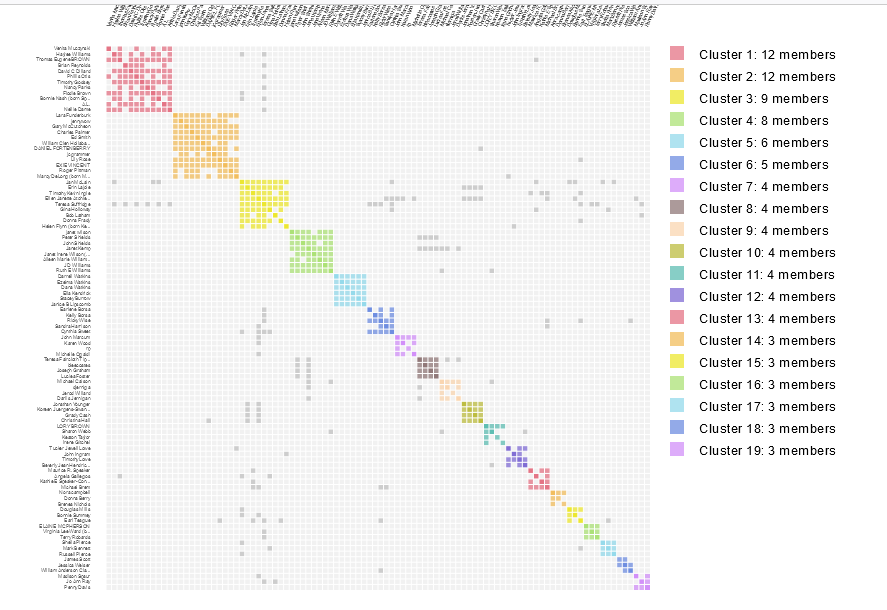 How to Search for Contemporary Matches
Build their tree yourself
Google is your friend!
Online obituaries and Find A Grave
My Life, ClustrMaps, Peoplefinder, Radaris
Social Media: FaceBook, Twitter, LinkedIn
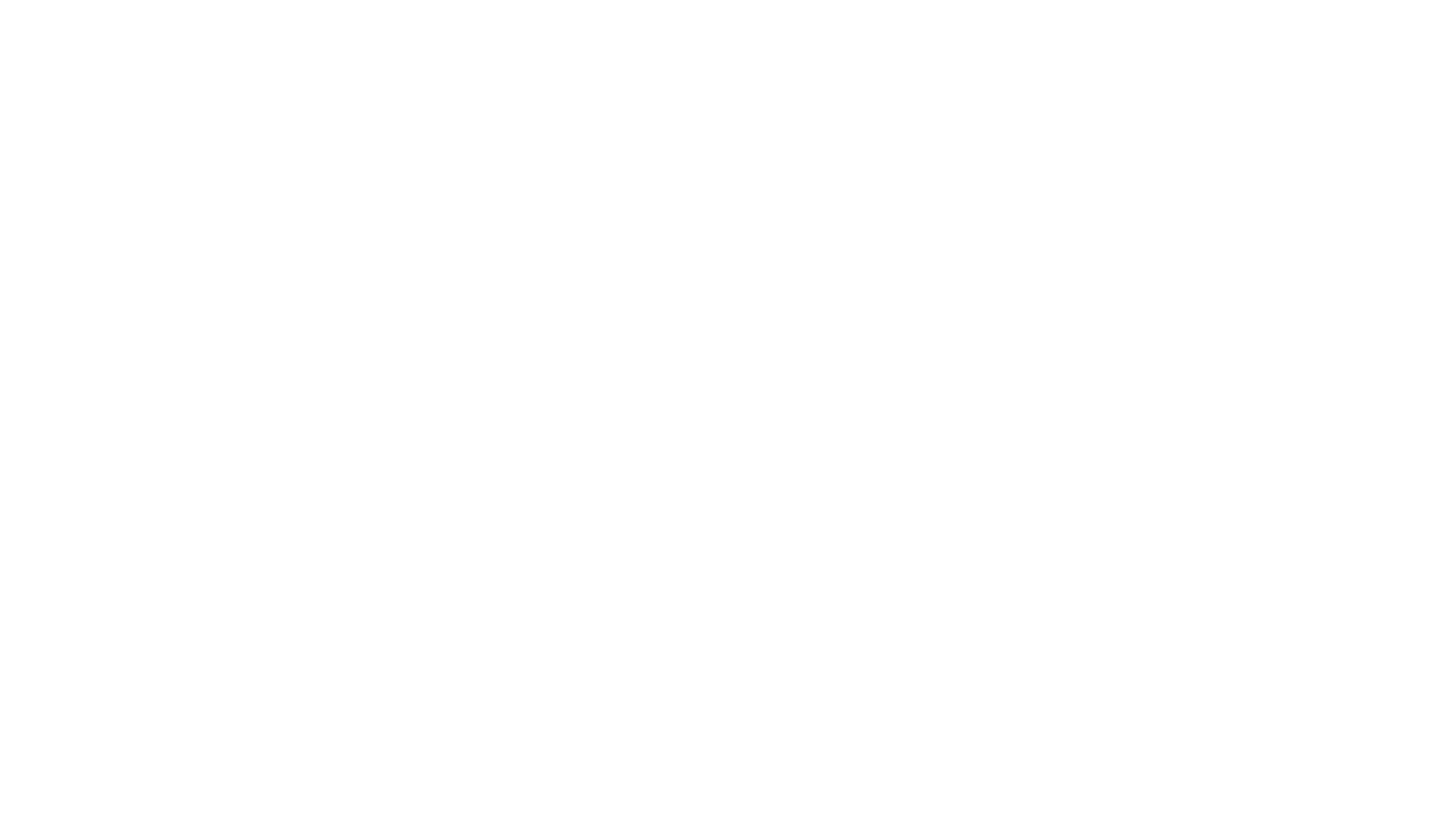 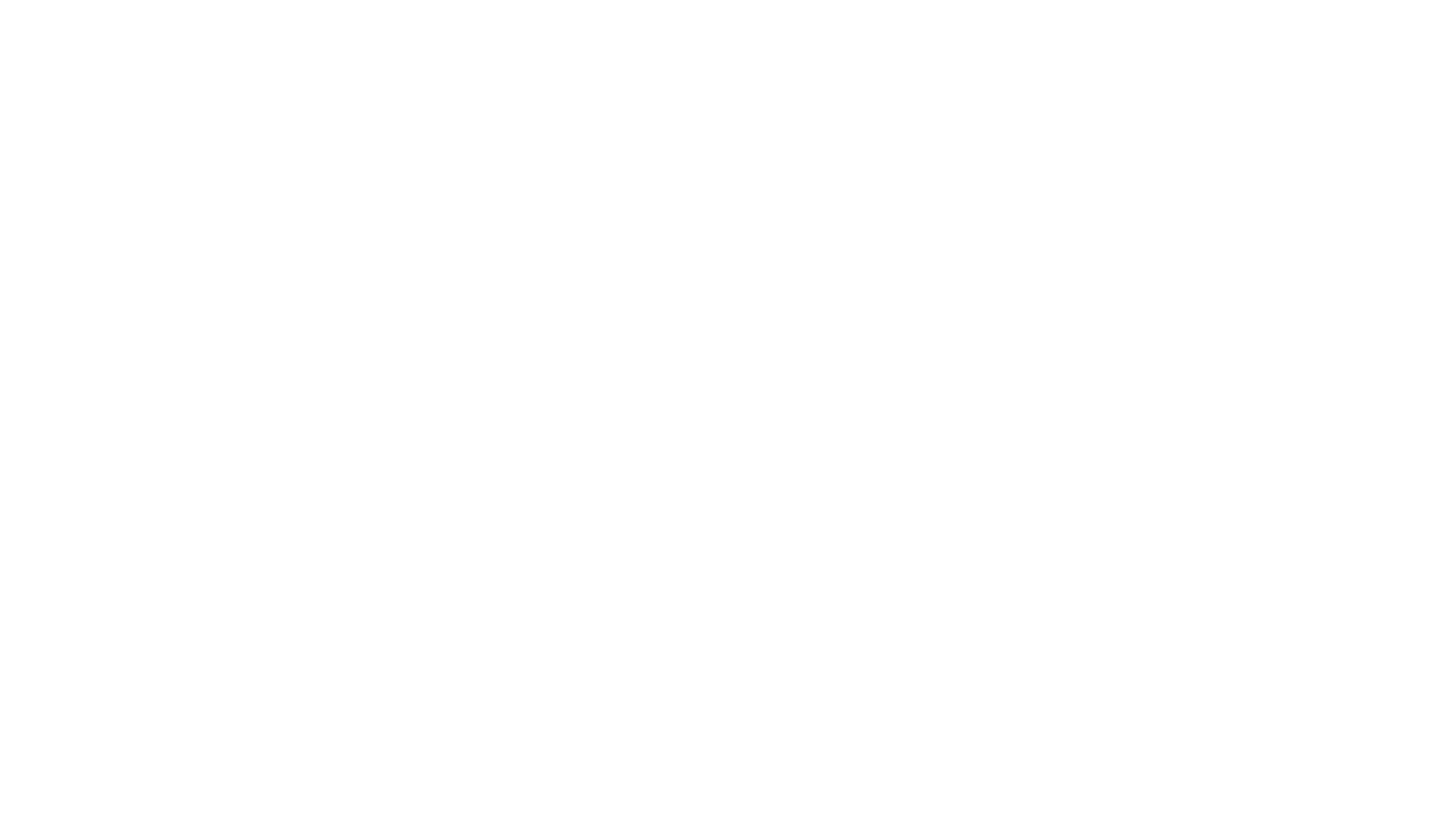 Another Tool…
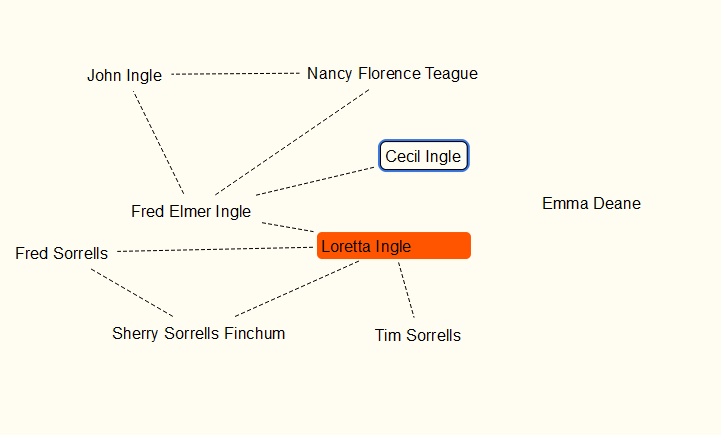 Scapple              ($18 software fee)
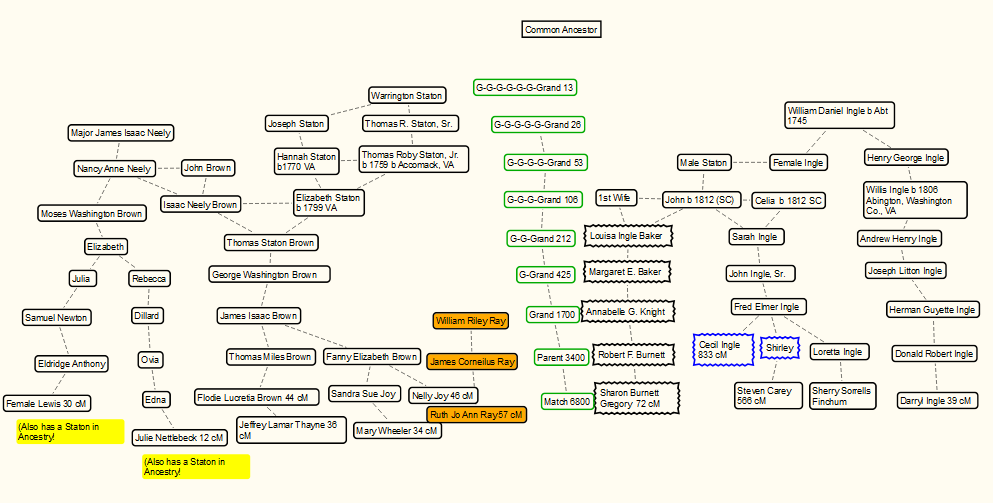 Additional Resources
Genetic Affairs creates chromosome maps
Living DNA (International)
Geneanet